কৃষি শিক্ষা বিষয়ের পক্ষথেকে সবাইকে-
স্বাগতম
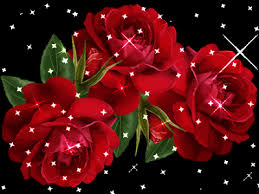 [Speaker Notes: স্লাইড নং ১]
পরিচয়
সময়: ৫০মিনিট
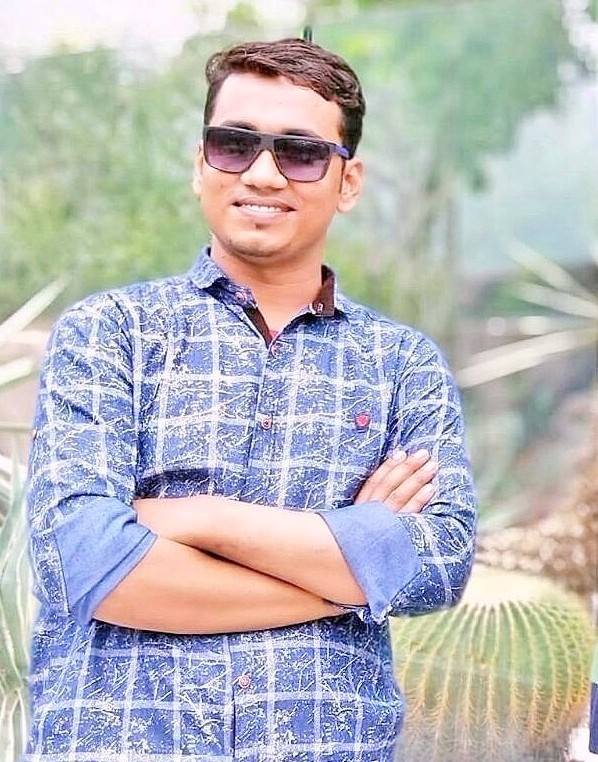 শ্রেণি: সপ্তম
বিষয়: কৃষিশিক্ষা
অধ্যায়: ১ম (পাঠ-3)
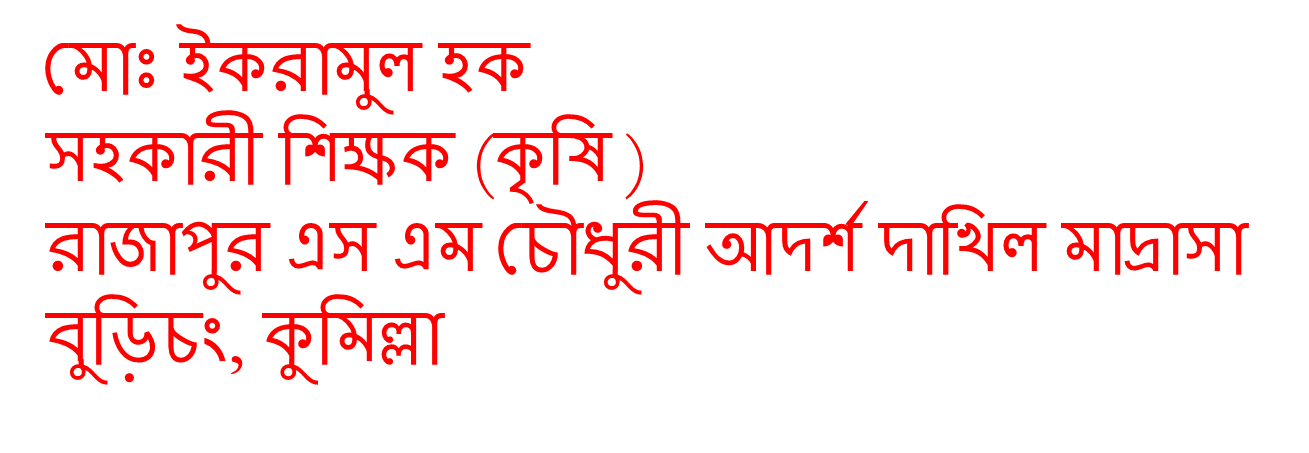 ই-মেইল 
                                                              ekramul7723@gmail.com
মোবাইল নাম্বারঃ 01718587429
[Speaker Notes: স্লাইড নং ০২]
ছবি দুইটি লক্ষ করি
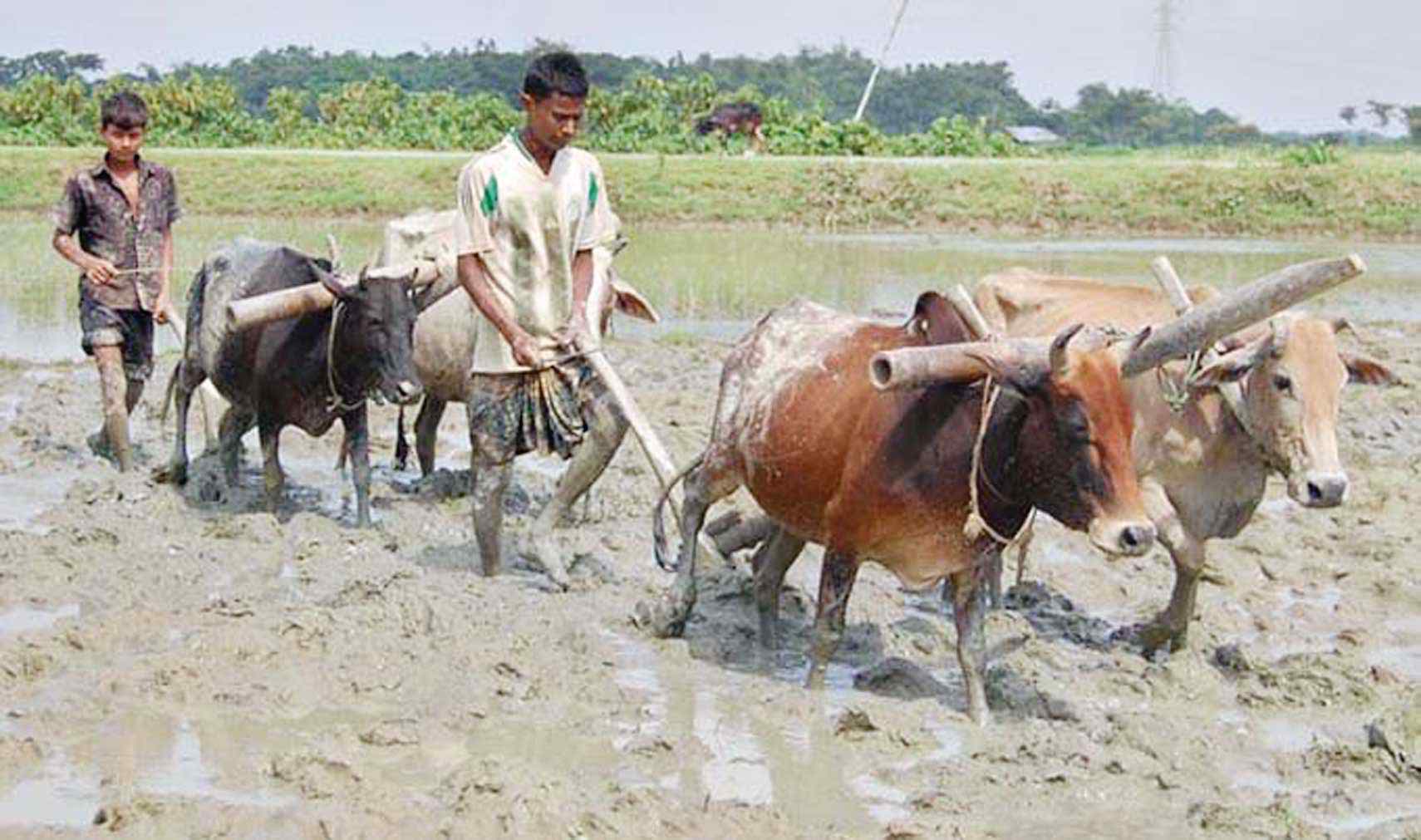 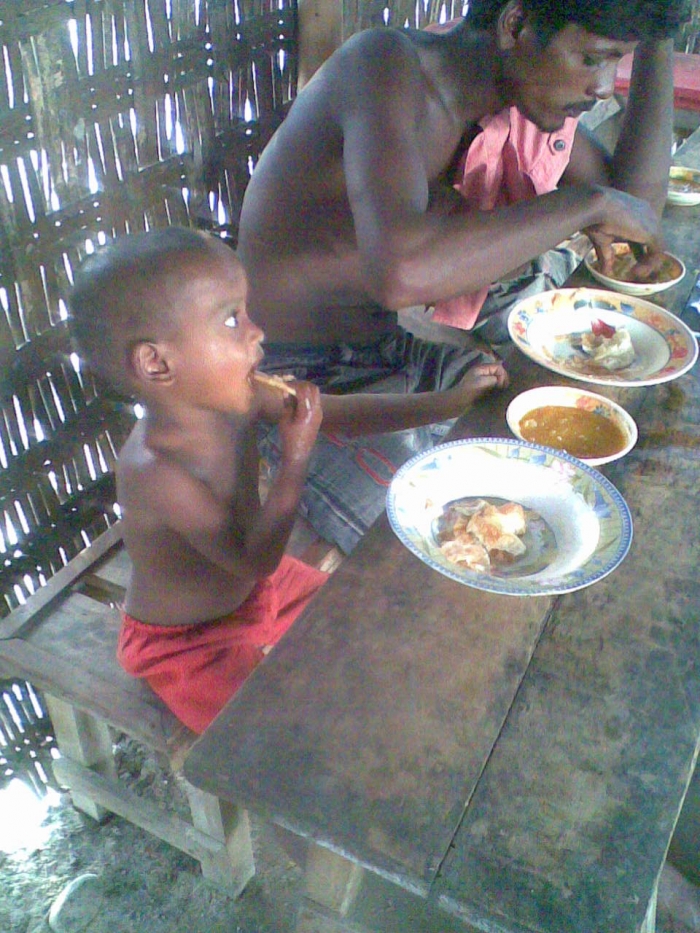 [Speaker Notes: স্লাইড নং ০৩ : প্রথমে খাবারের ছবি দেখিয়ে প্রশ্ন করা । আমরা খাবার খাই কেন?শিক্ষার্থীরা যা-ই উত্তর দিক ,আমরা বেঁচে থাকার জন্য খাবার খাই। এই যে আমরা ভাত, রুটি খাই এর জন্য ধান, গম দরকার এর উৎপাদন কীভাবে আসে। তারপর পরবর্তি ছবি।শিক্ষার্থীরা হয়তোবা বলবে কৃষি থেকে। তাহলে বল বেঁচে থাকার জন্য আমরা কিসের উপর নির্ভরশীল?  এভাবে পাঠে আসব।]
আজকের পাঠ
কৃষি ও কৃষকের উপর মানুষের নির্ভরশীলতা
[Speaker Notes: স্লাইড নং ০৪]
শিখনফল
এই পাঠ শেষে শিক্ষার্থীরা--
১।মানুষের মৌলিক চাহিদা কী কী তা বলতে পারবে;
২। উদ্ভিদের উপর মানুষ নির্ভরশীল কেন তা ব্যাখ্যা করতে পারবে;
৩। চিকিৎসা শাস্ত্রে ও সংস্কৃতিতে  কৃষি ও কৃষকের অবদান বর্ণনা করতে পারবে।
[Speaker Notes: স্লাইড নং ০৫]
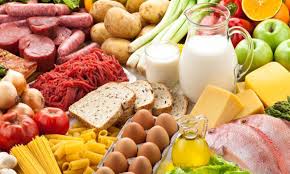 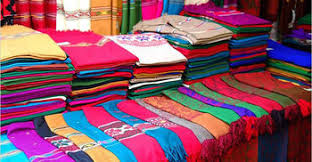 বস্ত্র
খাদ্য
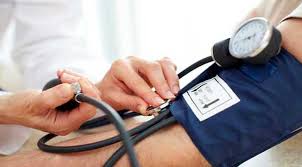 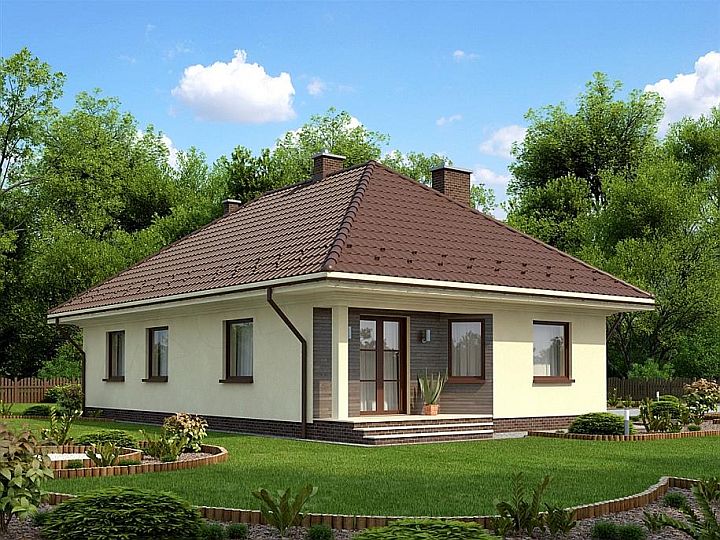 বাসস্থান
চিকিৎসা
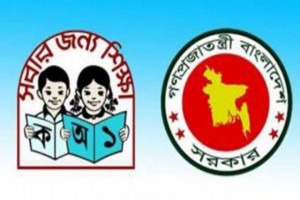 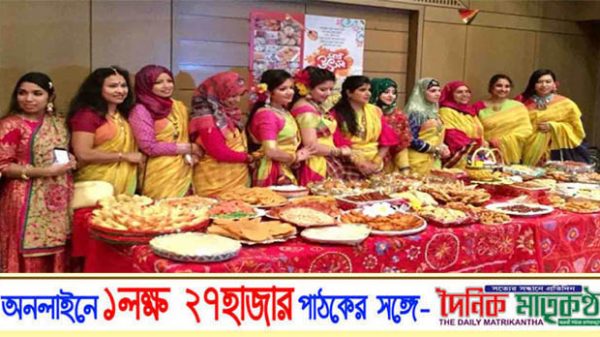 শিক্ষা
বিনোদন
[Speaker Notes: স্লাইড নং ০৬ এই স্লাইডে শিক্ষক মৌলিক চাহিদাগুলো বুঝিয়ে দিবে।]
একক কাজ
মানুষের মৌলিক চাহিদা কয়টি?
[Speaker Notes: স্লাইড নং ০৭: ছোট প্রশ্নের মাধ্যমে মুল্যায়ন]
মানুষের মৌলিক চাহিদা (খাদ্য) কৃষির উপর নির্ভরশীল
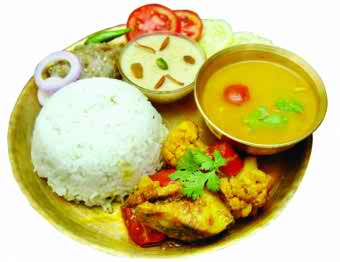 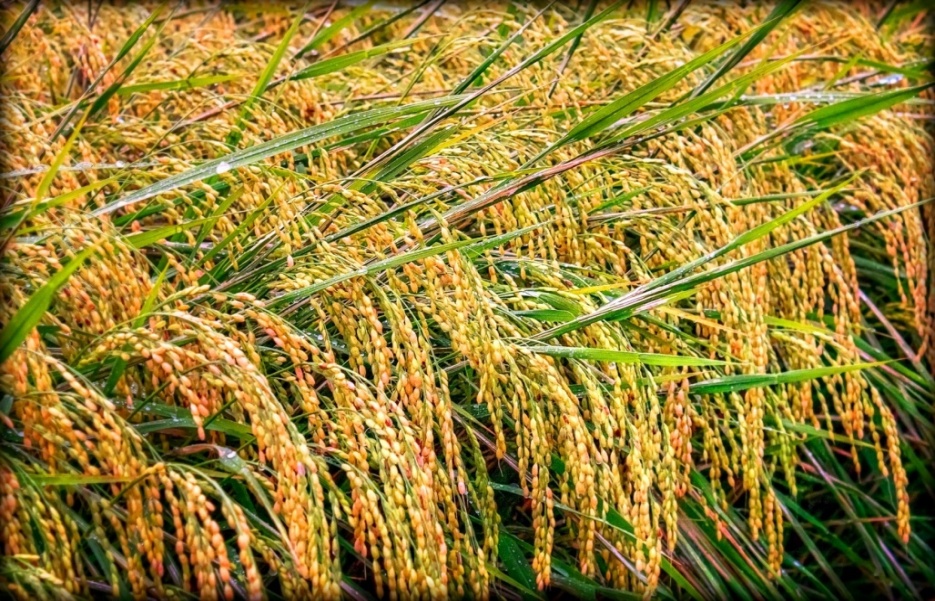 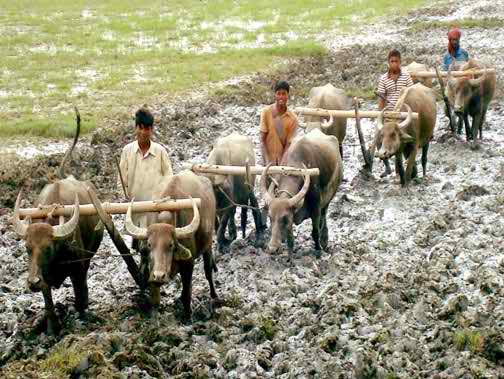 কৃষিকাজ
খাদ্য
ফসল উৎপাদন
[Speaker Notes: স্লাইড নং ০৮:  শিক্ষকঃ১নং ছবি- বেঁচে থাকার জন্য আমাদের কি প্রয়োজন খাদ্য প্রয়োজন।২নং ছবি এই খাদ্য আমরা কীভাবে উৎপাদন করি। কৃষিকাজ করে।এনিমেশন দেখে ব্যাখ্যা দেব।]
মানুষের মৌলিক চাহিদা (বস্ত্র) কৃষির উপর নির্ভরশীল
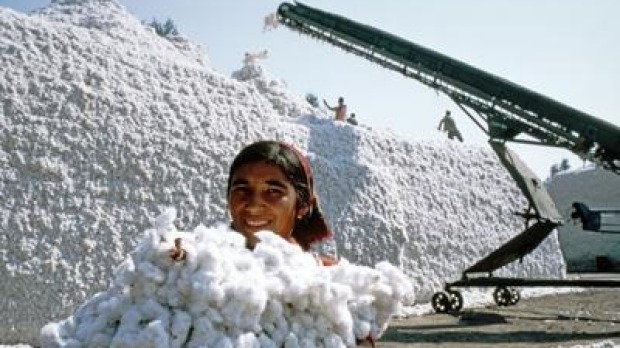 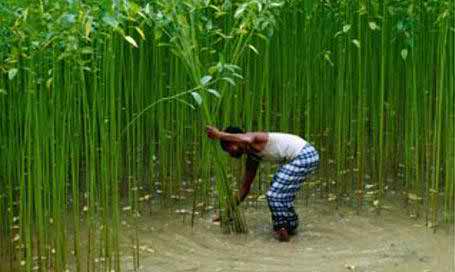 প্রধান আঁশ ফসল
পাট
তূলা
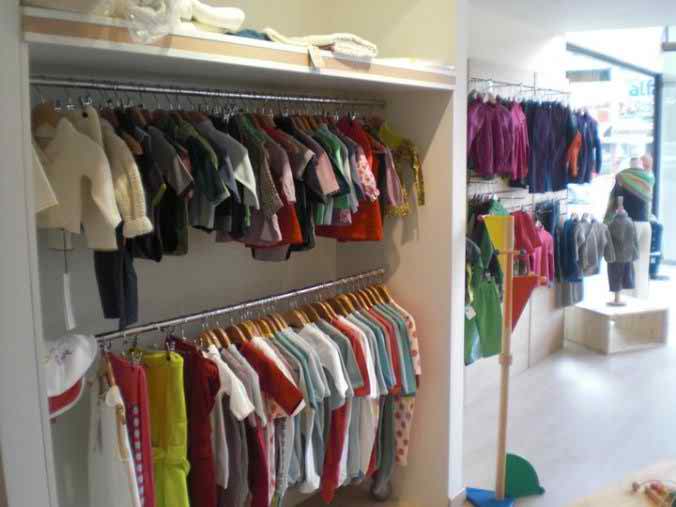 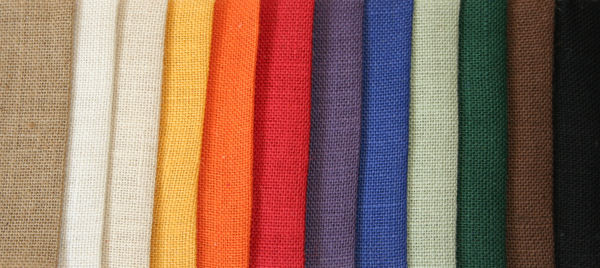 বস্ত্র
[Speaker Notes: স্লাইড নং ০৯: শিক্ষকঃ বস্ত্র তৈরি হয় কি দিয়ে? উত্তর আসতে পারে শিক্ষার্থীদের কাছ থেকে সুতা থেকে, এই সুতা আমরা কীভাবে পেয়ে থাকি তোমরা কি জান? এই সুতা আমরা কৃষি (পাট,তুলা) থেকে পেয়ে থাকি। এনিমেশনের মাধ্যমে  ব্যাখ্যা দিব।]
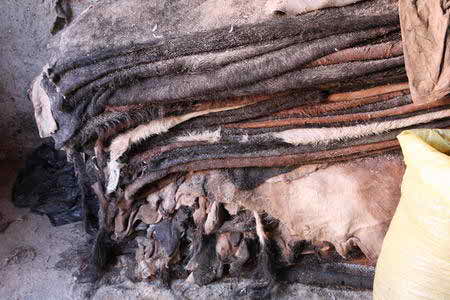 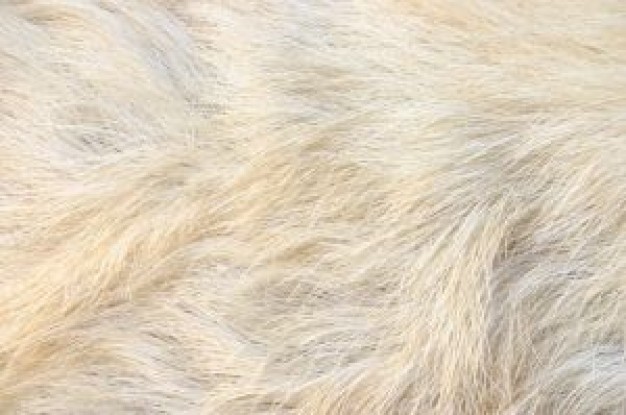 পশুর পশম
পশুর চামড়া
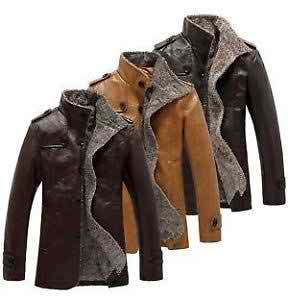 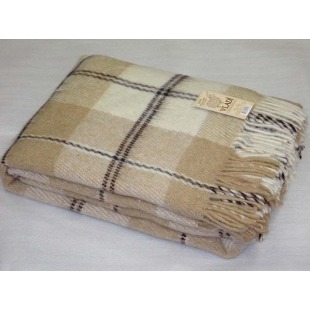 বস্ত্র
[Speaker Notes: স্লাইড নং ১০: শিক্ষকঃ আমরা কৃষি (পশুর চামড়া,পশম) দিয়েও বস্ত্র তৈরির উপাদান পেয়ে থাকি। এনিমেশনের মাধ্যমে  ব্যাখ্যা দিব।]
মানুষের মৌলিক চাহিদা (বাসস্থান) কৃষির উপর নির্ভরশীল
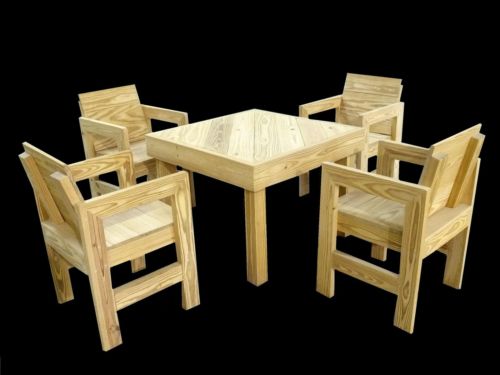 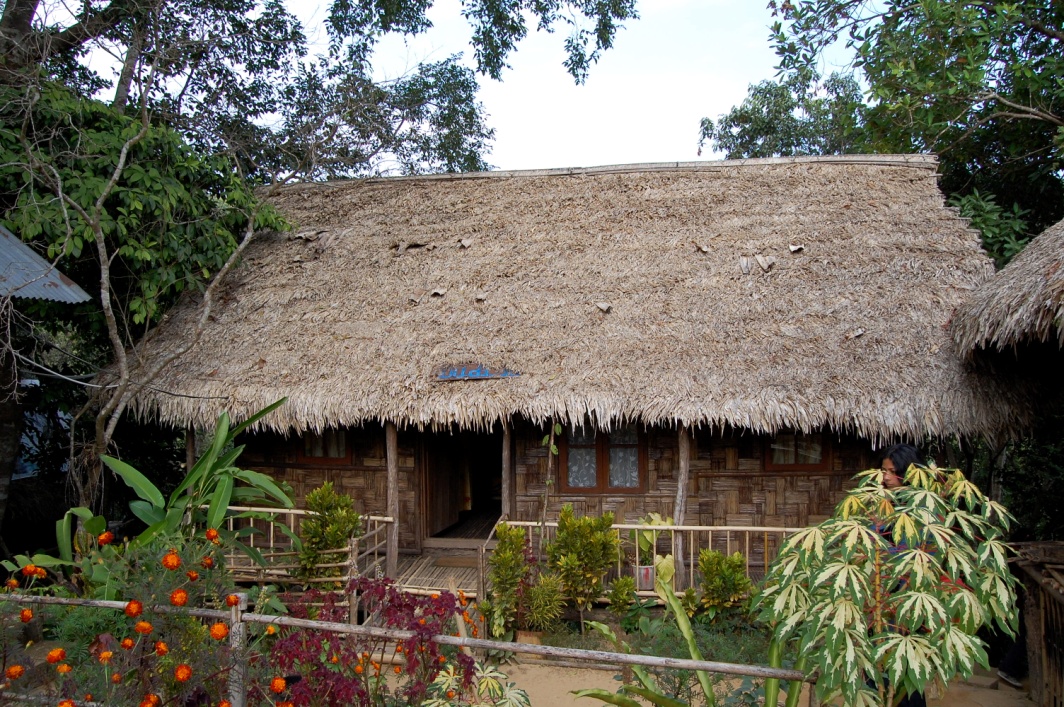 আসবাবপত্র  নির্মাণ
বাসস্থান নির্মাণ
[Speaker Notes: স্লাইড নং ১১: শিক্ষকঃ মানুষের মৌলিক চাহিদা বাসস্থান এবং নির্মাণ সামগ্রী তৈরিতে কৃষির উপর নির্ভরশীল, এনিমেশন মাধ্যমে ব্যাখ্যা দিব।]
জোড়ায় কাজ
খাদ্য, বস্ত্র, বাসস্থান এর চাহিদা মেটাতে কৃষির অবদান ব্যাখ্যা কর?
[Speaker Notes: স্লাইড নং ১২: মুল্যায়ন]
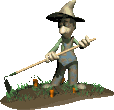 সুষম খাদ্য যোগান দেয় কৃষি
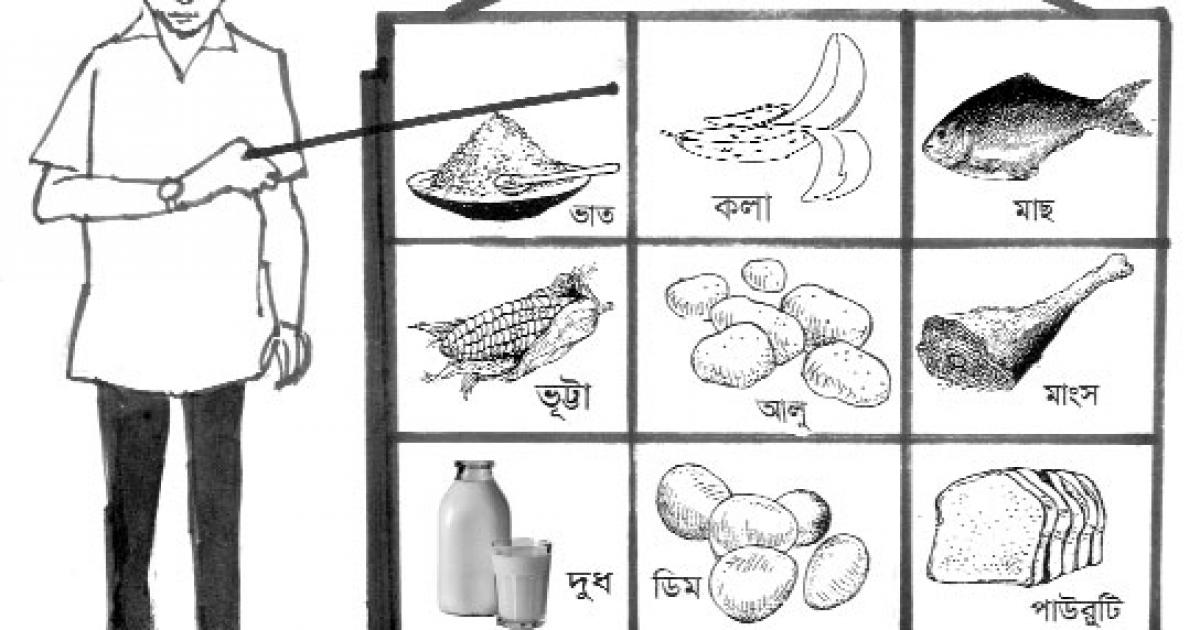 স্বাস্থ্য রক্ষায় সুষম খাদ্য
[Speaker Notes: স্লাইড নং ১৩: স্বাস্থ্য রক্ষায় সুষম খাদ্য অপরিহার্য, এবং কীভাবে এর যোগান পাই আমরা।]
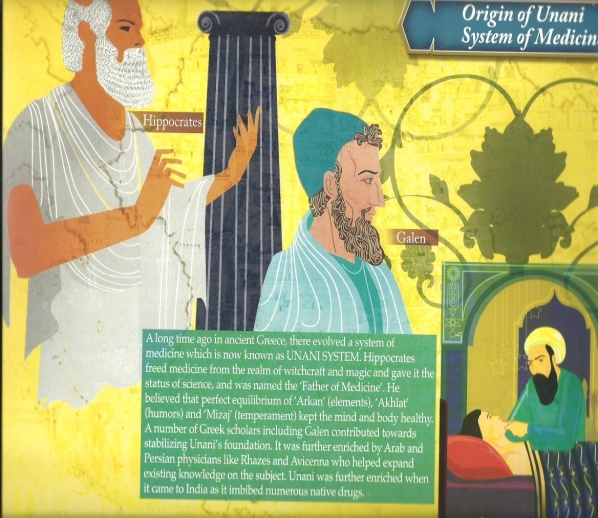 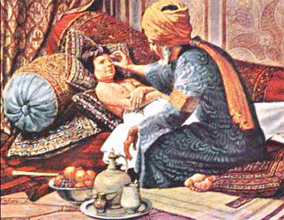 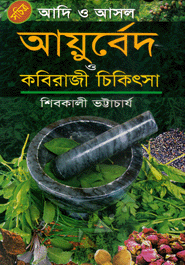 ভেষজ
আয়ুর্বেদ
ইউনানী
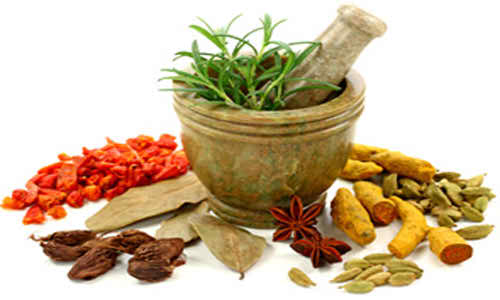 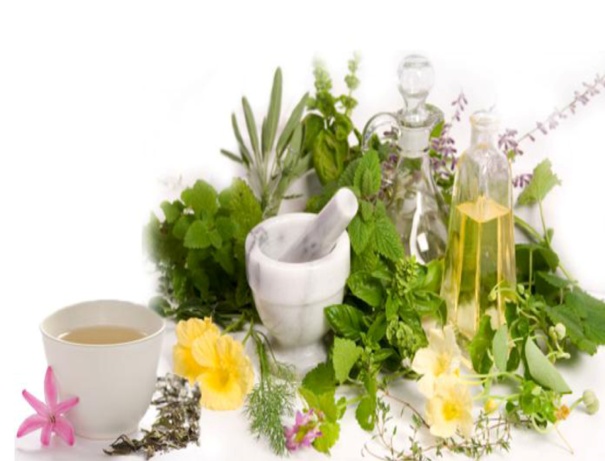 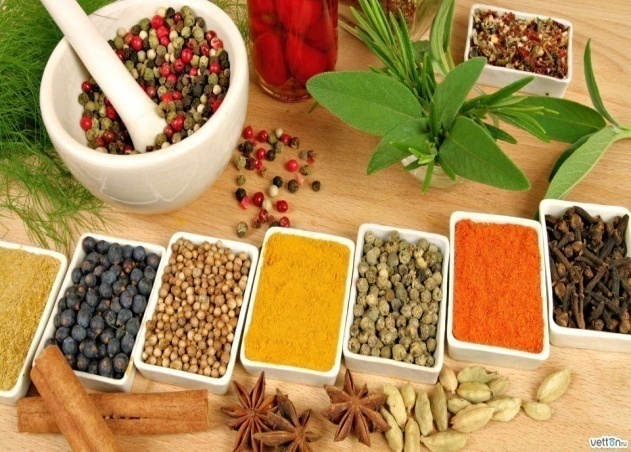 [Speaker Notes: স্লাইড নং ১৪: এই স্লাইডের মাধ্যমে ভেষজ, আয়ুর্বেদ, ইউনানী চিকিৎসাশাস্ত্রের ঔষধি উদ্ভিদের বৈশিষ্ঠ্য এনিমেশনের মাধ্যমে ব্যাখ্যা প্রদান।]
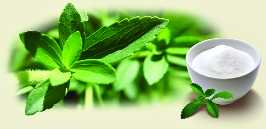 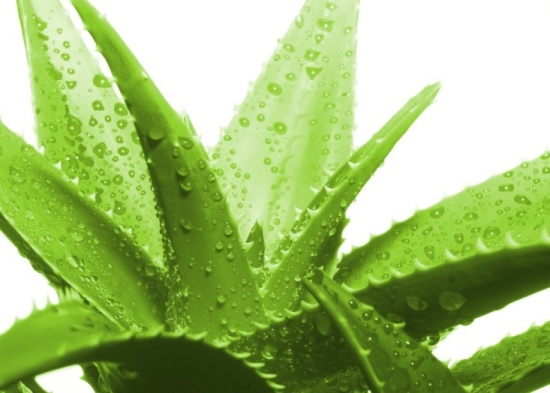 ঘৃতকুমারী
স্টিভিয়া
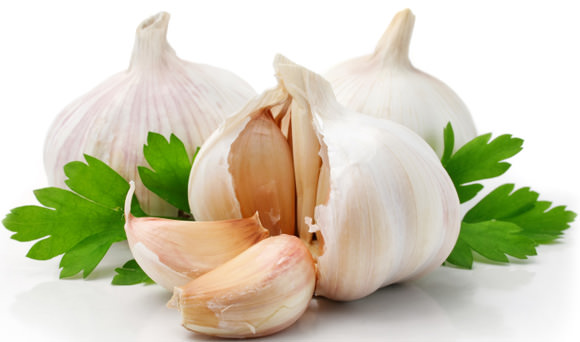 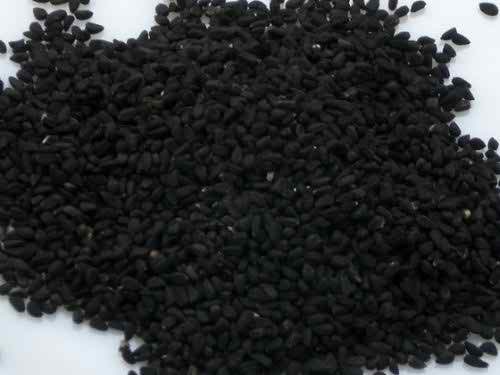 কালোজিরা
রসুন
[Speaker Notes: স্লাইড নং ১৫: এই স্লাইড ঔষধ উদ্ভিদের চাষ ও বৈচিত্র্য এনিমেশনের মাধ্যমে দেখিয়ে ব্যাখ্যা দিব।]
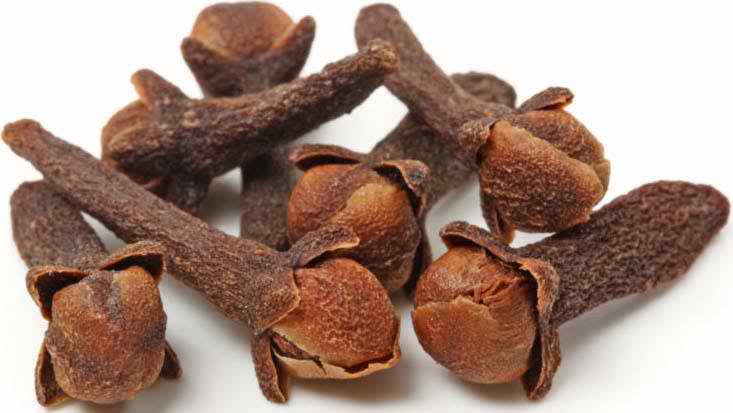 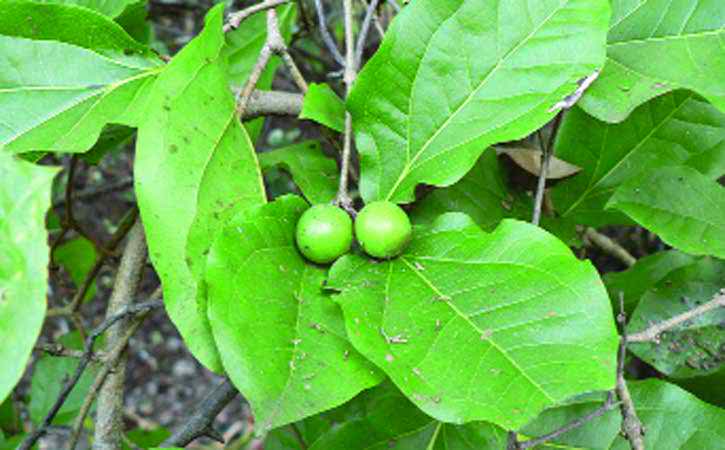 চিরতা
লবঙ্গ
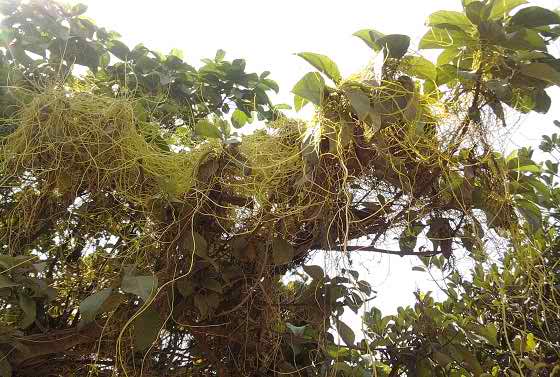 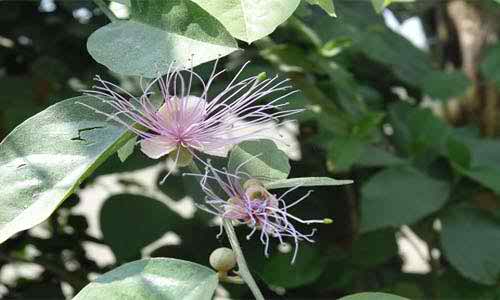 গুল্ম
লতা ও বৃক্ষ
[Speaker Notes: স্লাইড নং ১৬: এই স্লাইড ঔষধ উদ্ভিদের চাষ ও বৈচিত্র্য এনিমেশনের মাধ্যমে দেখিয়ে ব্যাখ্যা দিব।
এনিমেশন]
মাঠ ও উদ্যান ফসলের রোগ-বালাই চিকিৎসা ও প্রতিরোধ
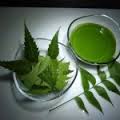 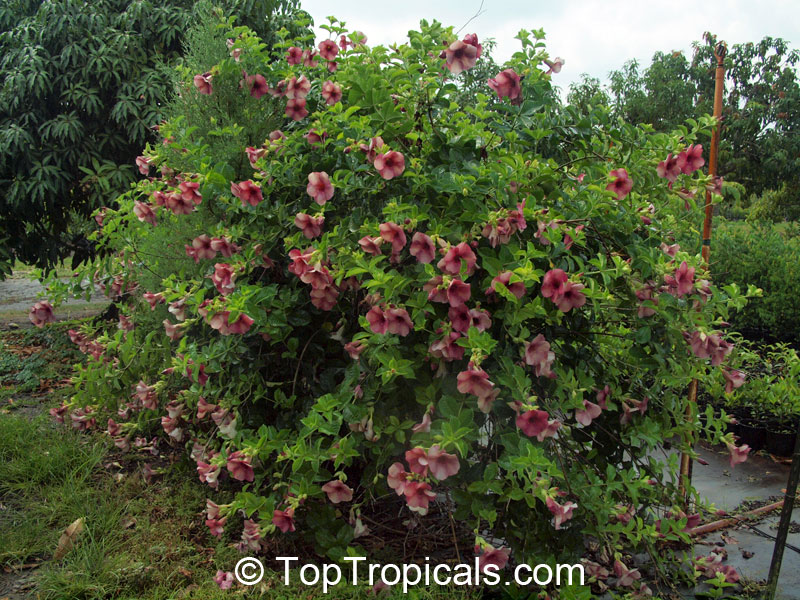 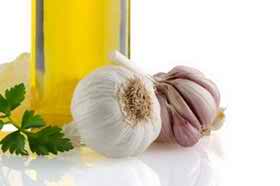 এলামেন্ডা গাছের পাতার রস
নিম পাতার রস
রসুনের রস
[Speaker Notes: স্লাইড নং ১৭:  এই স্লাইডে মাঠ ও উদ্যান ফসলের রোগ-বালাই চিকিৎসায় ও প্রতিরোধে নিম,অ্যালামেন্ডা গাছের পাতার রস,এবং রসুনের রসের ব্যবহার এনিমেশনে দেখিয়ে ব্যাখ্যা দিব।]
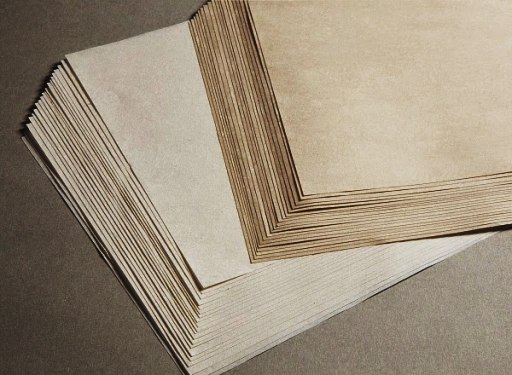 শিক্ষা
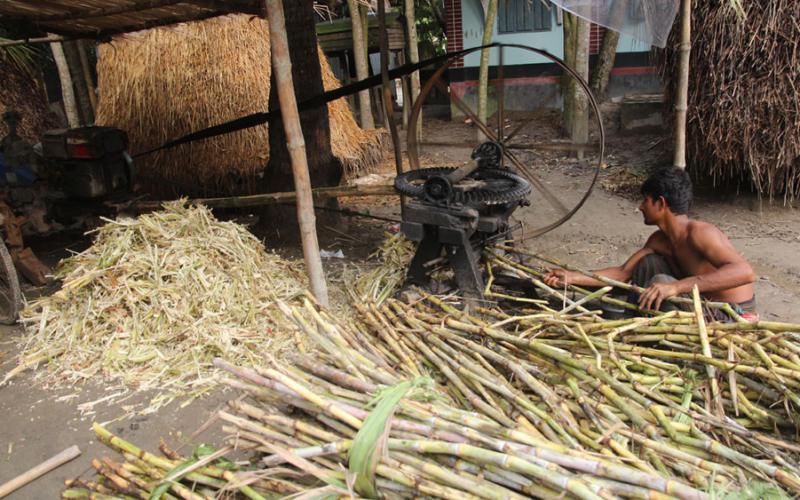 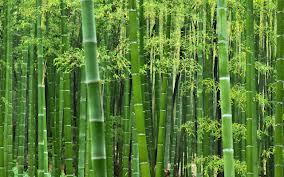 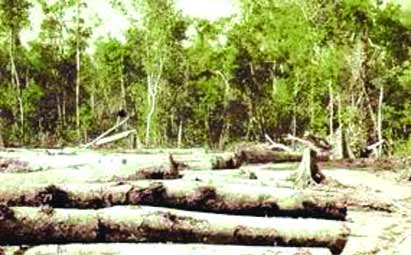 বাশঁ
গেওয়া কাঠ
আখের ছোবড়া
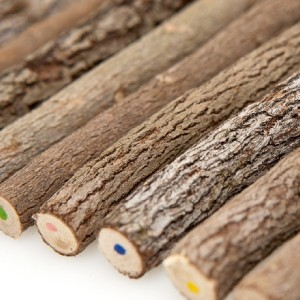 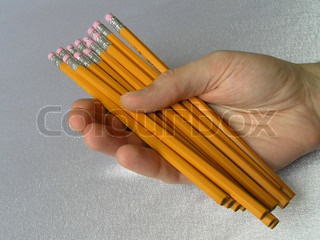 ধুন্দল কাঠ
[Speaker Notes: স্লাইড নং ১৮:]
বিনোদন সৃষ্টিতে কৃষির অবদান
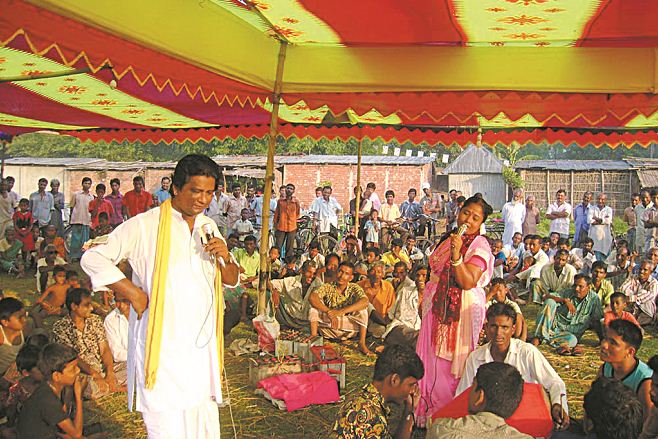 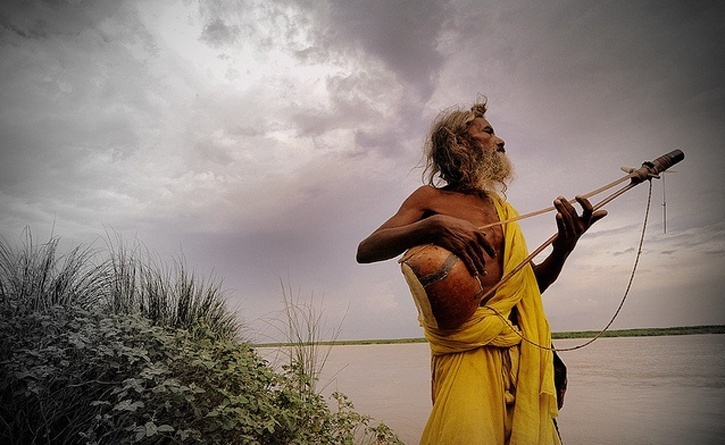 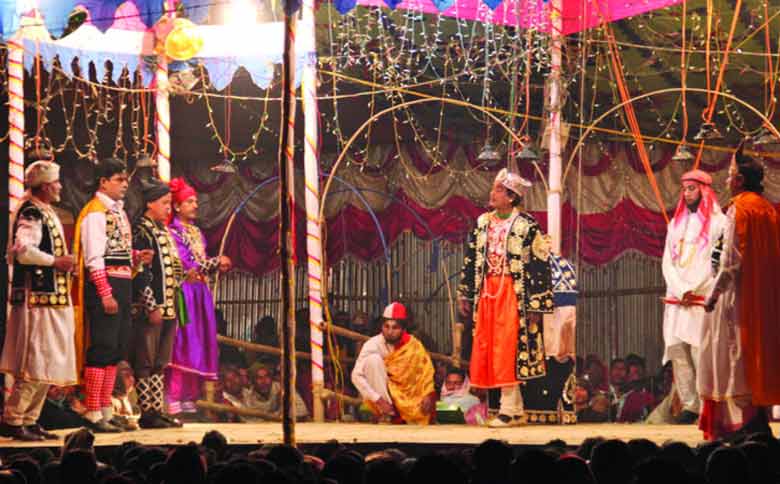 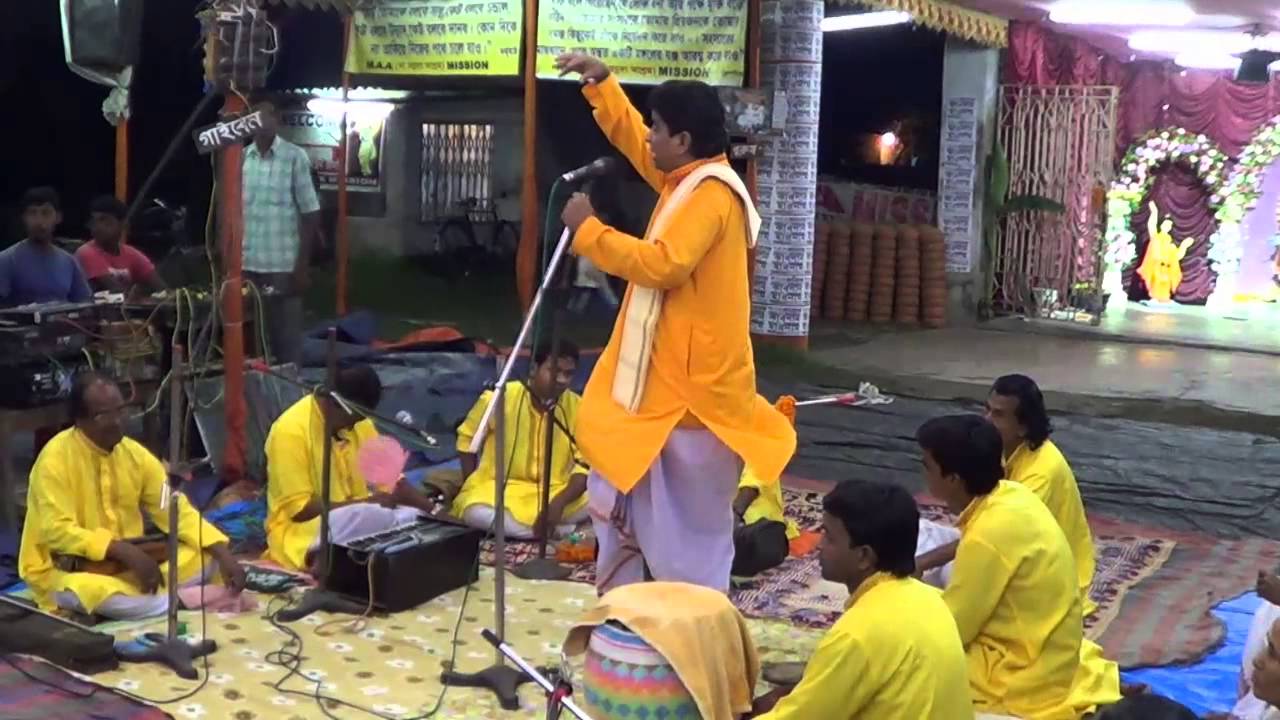 জারিসারি
যাত্রাপালা
ভাটিয়ালি
কবিগান
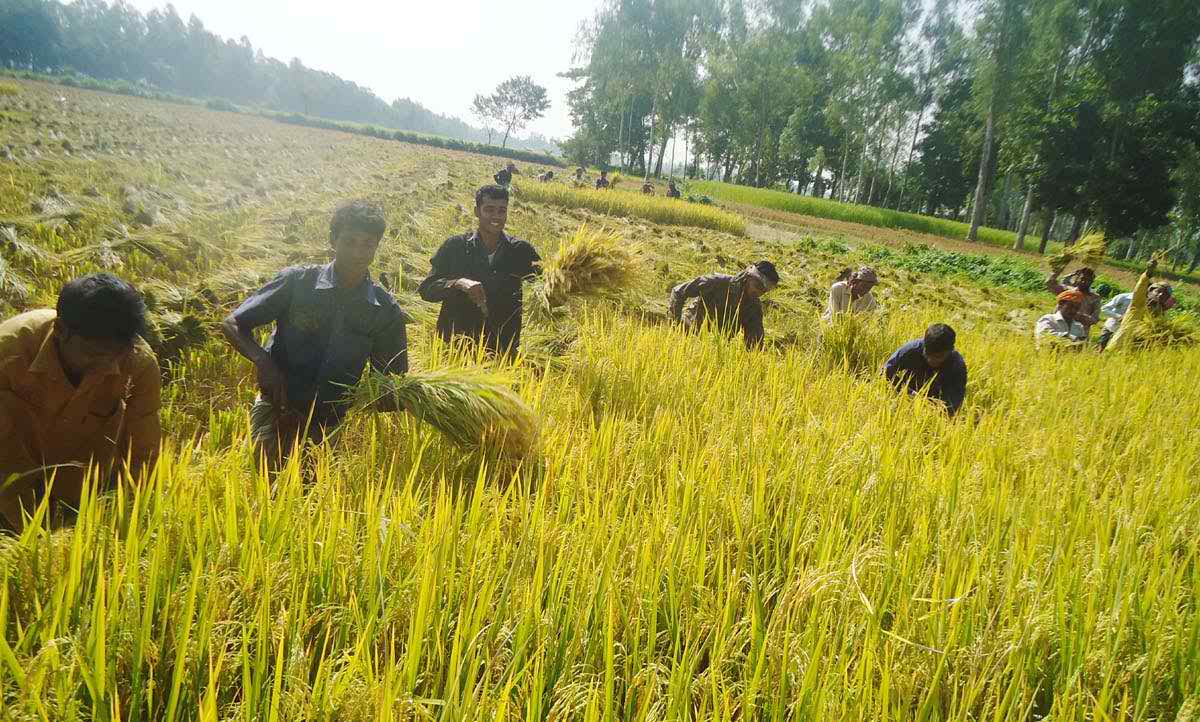 ফসল উৎপাদনে জটিল কাজগুলো কৃষকেরা দল বেঁধে ভাওয়াইয়া, ভাটিয়ালি, জারিসারি গাইতে গাইতে আনন্দের সাথে সমাধান করে থাকেন।
ফসল উৎপাদন
[Speaker Notes: স্লাইড নং ১৯:কৃষি আমাদের সংস্কৃতির সংগে ওতোপ্রতোভাবে জড়িত।শিক্ষক নিজ থেকে ব্যাখ্যা করবেন।]
নবান্ন উৎসব
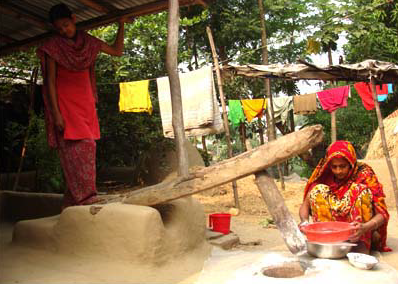 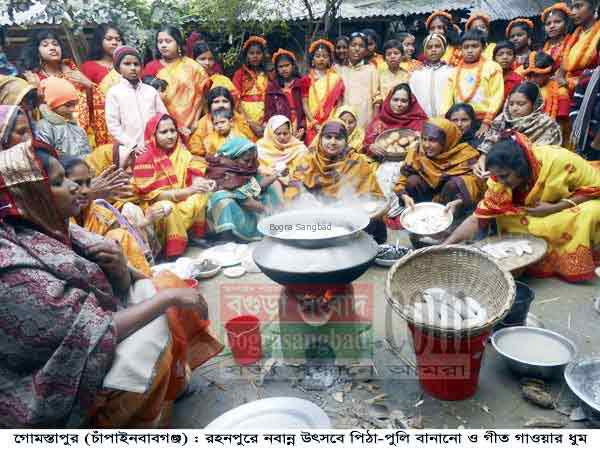 [Speaker Notes: স্লাইড নং ২০: নবান্নে নতুন চালের পিঠা তৈরির ধুম পড়ে যায়,এনিমেশন দেখিয়ে ব্যাখ্যা দিবেন।]
দলগত কাজ
নিচের কোন কৃষিজ উপকরণ থেকে কোন দ্রব্যাদি উৎপন্ন হয় তা বাছাই করে খাতায় লিখ।
উৎপন্ন দ্রাব্যাদিঃ
চাল, চিড়া, মুড়ি, সুতা, কাপড়, সুতলি, চট, মাথাল, ঘরের মডেল, ট্যাবলেট, তেল, ক্যাপসুল, কাশির ঔষধ ও কসমেটিকস।
কৃষিজ উপকরণঃ
ধান, তুলা, পাট/ নাড়া, বাঁশের টুকরা, রসুন, কালোজিরা, নিম, তুলসি, ঘৃতকুমারি
[Speaker Notes: স্লাইড নং ২১: দলীয় মুল্যায়ন]
মূল্যায়ন
প্রশ্নঃ১
কোন পাতার রস খেলে কাশি ভালো হয়?
সঠিক উত্তরের জন্য বৃত্তে ক্লিক করি
(খ) নিম
(ক) আম
(গ) বাসক
(ঘ) স্টিভিয়া
বস্ত্র তৈরী করা হয়-
      (i) পাট
      (ii) শিমুল তুলা
      (iii)  চামড়া
নিচের কোনটি সঠিক?
প্রশ্নঃ২
[Speaker Notes: স্লাইড নং ২২ :মুল্যায়ন সঠিক উত্তরের জন্য বৃত্তে ক্লিক করতে হবে।]
বাড়ীর কাজ
মানুষের মৌলিক চাহিদা (খাদ্য, বস্ত্র, বাসস্থান, চিকিৎসা) এর ক্ষেত্রে কৃষির অবদান ব্যাখ্যা কর?
[Speaker Notes: স্লাইড নং২৩:]
ধন্যবাদ
[Speaker Notes: স্লাইড নং ২৪]